Physical Science
Waves
Mechanical Waves (p.500)
A mechanical wave is a disturbance in matter that carries energy from one place to another.
Mechanical waves require matter to travel through. The material through which a wave travels is called a medium.
A mechanical wave is created when a source of energy causes a vibration to travel through a medium.
Three types: Transverse, Longitudinal, Surface
Transverse Waves (p.501)
Trans-across, verse-a plane – moves at right angles to the medium
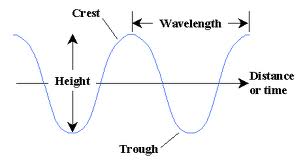 Longitudinal Waves (p.502)
Compression – an area where particles in a medium are spaced closer together
Rarefaction – an area where particles in a medium are spread out
Surface Waves (p.503)
A surface wave is a wave that travels along a surface separating two media.
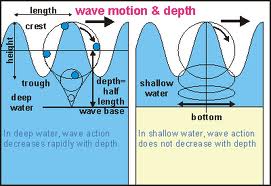 Homework
Read pages 500-503
Questions 1-7.